Мы все боимся боли. Она тревожит, приносит дискомфорт, выводит из строя, а порой причиняет невыносимые страдания. А вот врачи древности называли боль «цепным псом организма». Ведь именно она сигнализирует, что необходима срочная помощь. Но что делать, если «пес» сорвался с цепи?
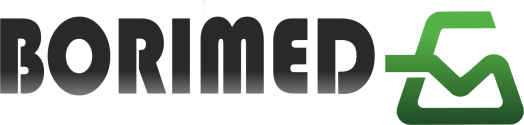 Причины. Самые частые – это воспаление, механическая травма. Боль в спине, остеохондроз, головные боли. Послеоперационные боли  также относятся к этой категории. Такую боль вызывает раздражение периферических болевых рецепторов, расположенных практически во всех органах и тканях.
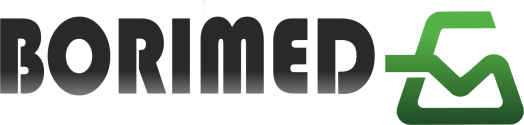 Чем лечить? Приемом нестероидных противовоспалительных препаратов (НПВП)
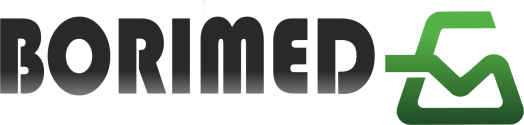 ЖИЗНЬ БЕЗ БОЛИ
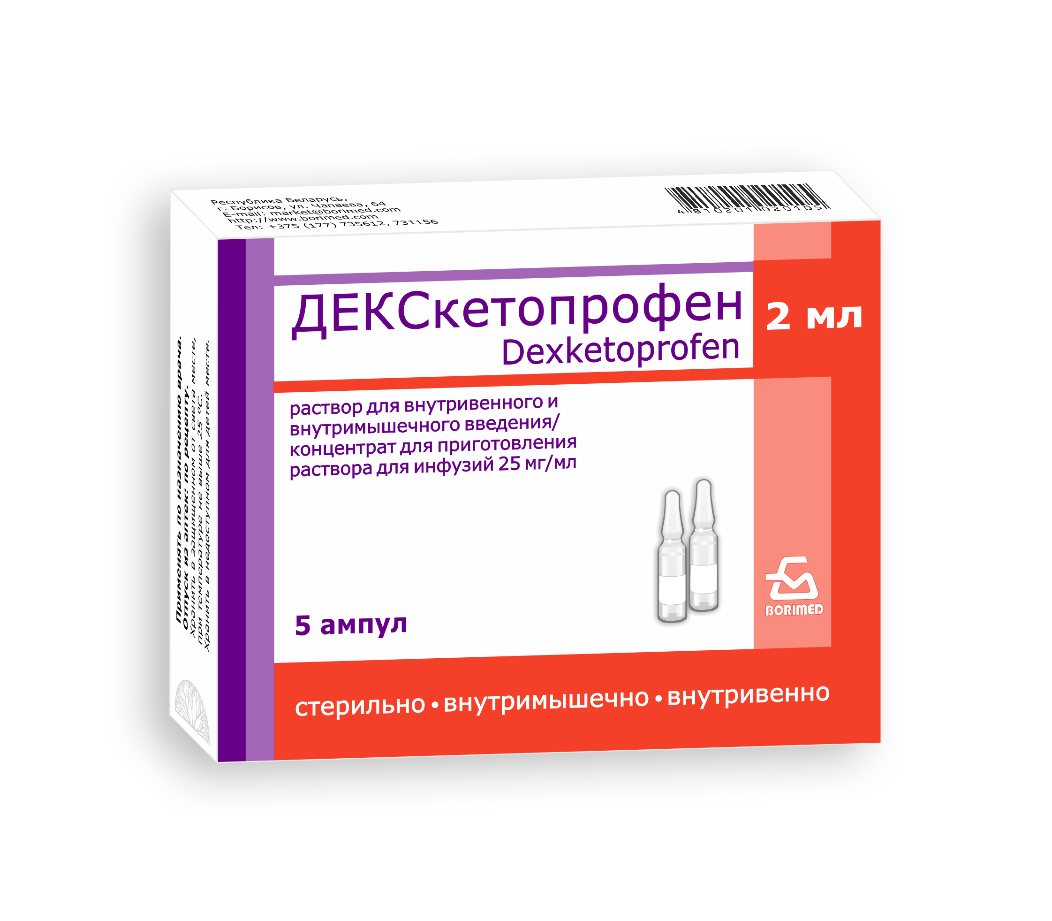 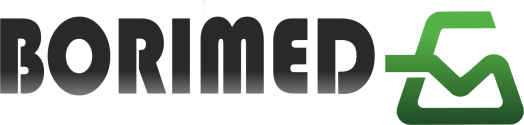 ДЕКСкетопрофен
Декскетопрофен может быть препаратом выбора для купирования болевого синдрома умеренной и сильной интенсивности при ряде терапевтических заболеваний, травмах, мигрени, обострении хронической боли (у пациентов с дегенеративно-дистрофическими заболеваниями позвоночника, ревматоидным артритом, остеоартрозом, миалгией, артралгией, невралгией, радикулитом и т.д.) и также при состояниях, требующих оказания экстренной и неотложной помощи при острой боли
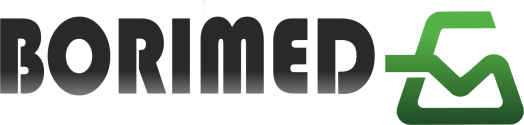 Самая важная цель лечения при сильных болевых ощущениях – быстро и надежно снять боль. Помогают достичь этой цели разные препараты из группы нестероидные противовоспалительные препараты (НПВП). Но в случае острой боли, когда требуется быстрое обезболивание, стоить обратить внимание на ДЕКСкетопрофен раствор для внутримышечного и внутривенного введения 25 мг/мл.
ДЕКСкетопрофен подходит для обезболивания различной локализации и типа, обладает хорошей  анальгетической активностью и переносимостью. Исследования эффективности с другими НПВП показали, что данный препарат более эффективен для снятия боли и обладает более быстрым началом действия и меньшим количеством побочных реакций, чем другие нестероидные противовоспалительные препараты.
Информация о производителе
Открытое акционерное общество 
«Борисовский завод медицинских препаратов», 
Республика Беларусь, Минская обл., г. Борисов,
ул. Чапаева, 64, тел/факс +375(177) 767196, 731156
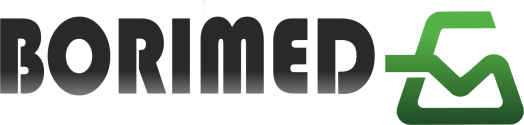 ДЕКСкетопрофен
Фармакотерапевтическая группа: нестероидные противовоспалительные и противоревматические препараты
Симптоматическое лечение острого болевого синдрома средней и выраженной интенсивности
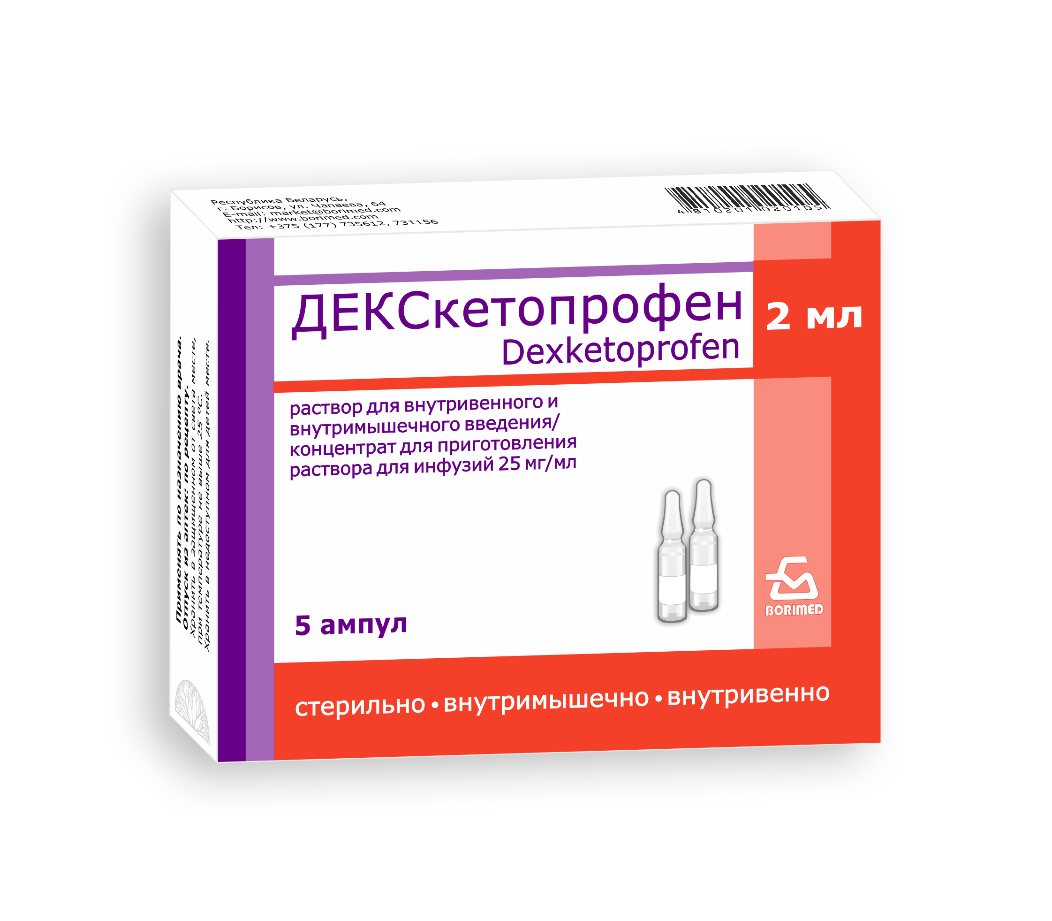 При послеоперационной боли
Почечной колике
Боли в пояснице
Раствор для внутривенного и внутримышечного введения/концентрат для приготовления раствора для инфузий 25мг/мл
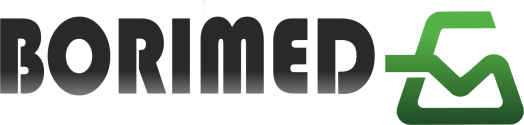 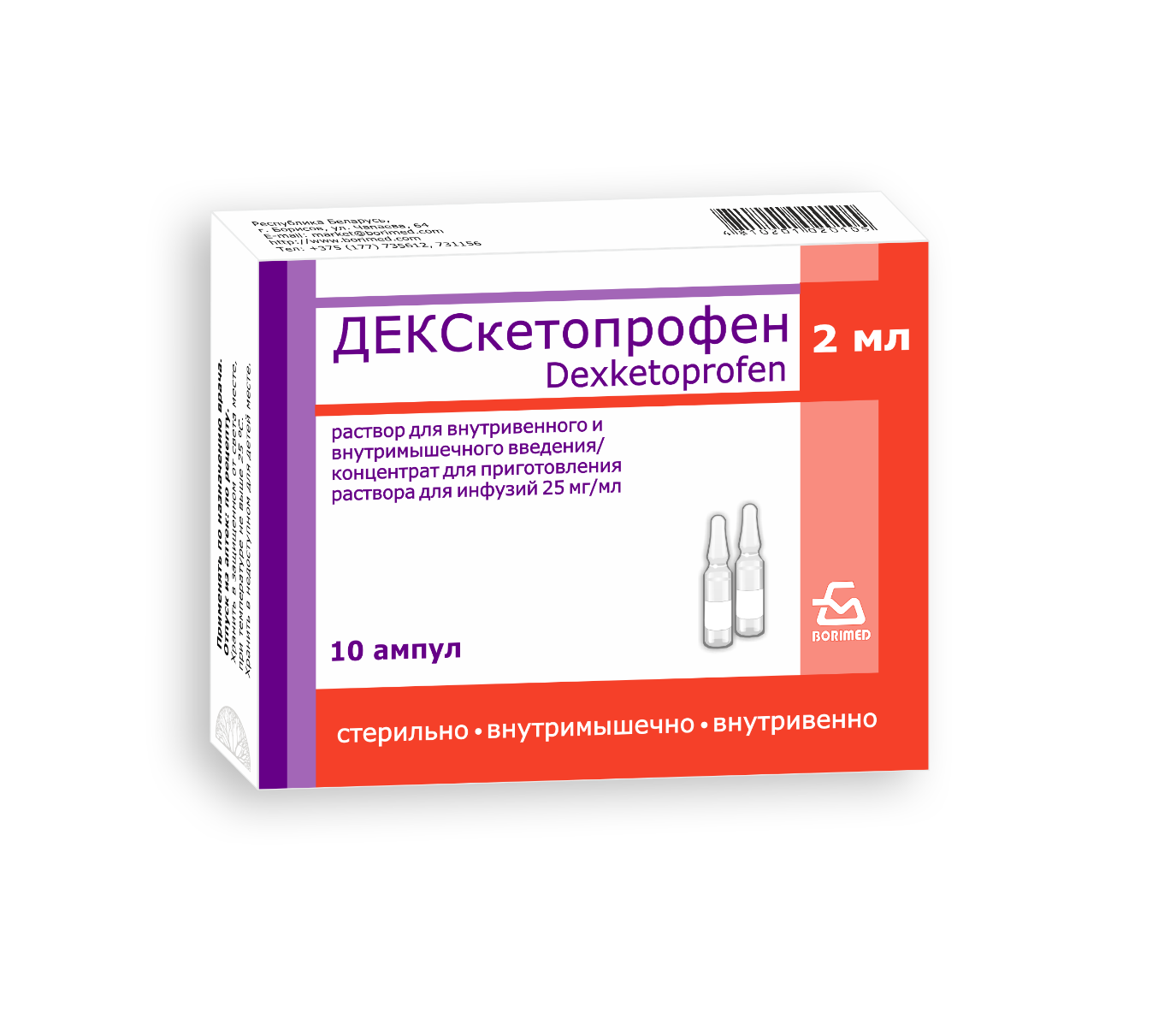 Применять по назначению врача.Отпуск из аптек: по рецепту
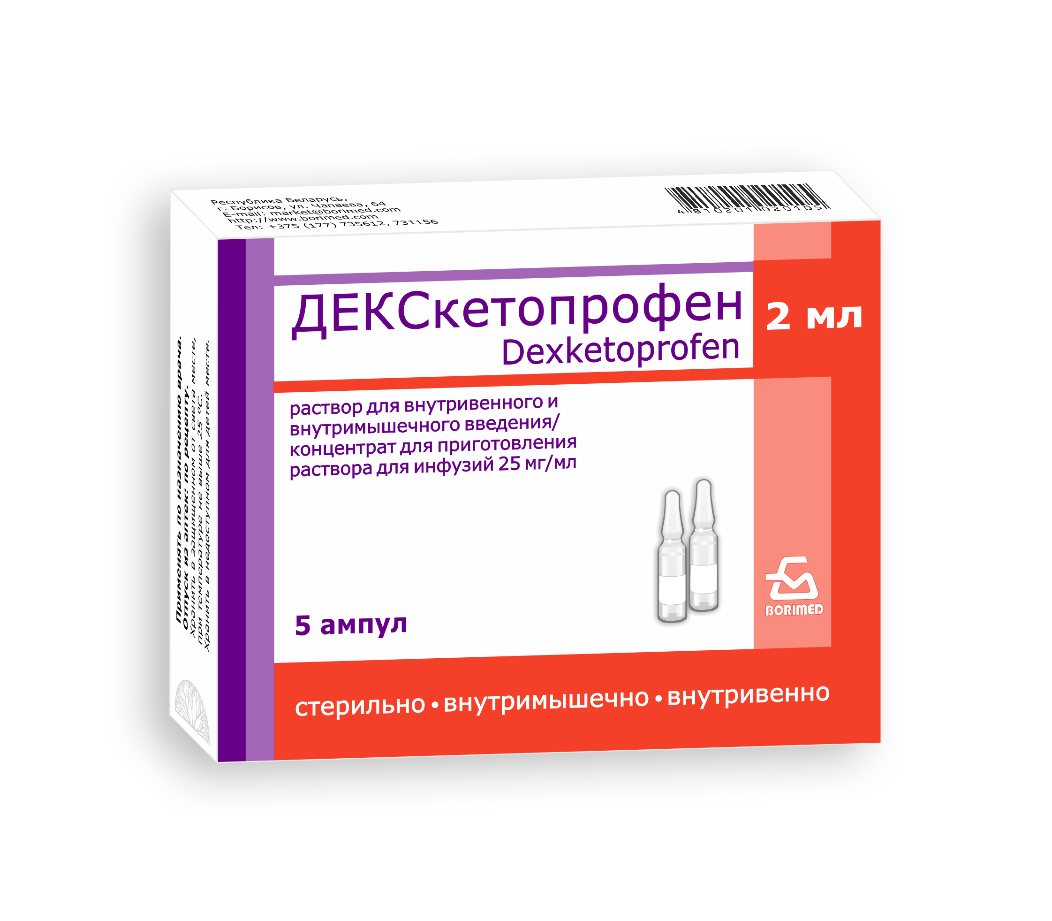 Способ применения и дозы
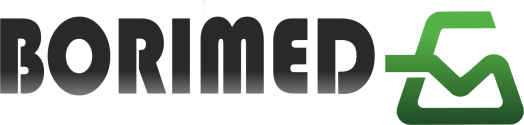 ВКЛЮЧЕН В:

Перечень обязательного наличия в аптеках 
     Поставновление МЗ РБ №26 от 30.03.2021
Республиканский формуляр 
     Постановление МЗ РБ №33 от 08.04.2021
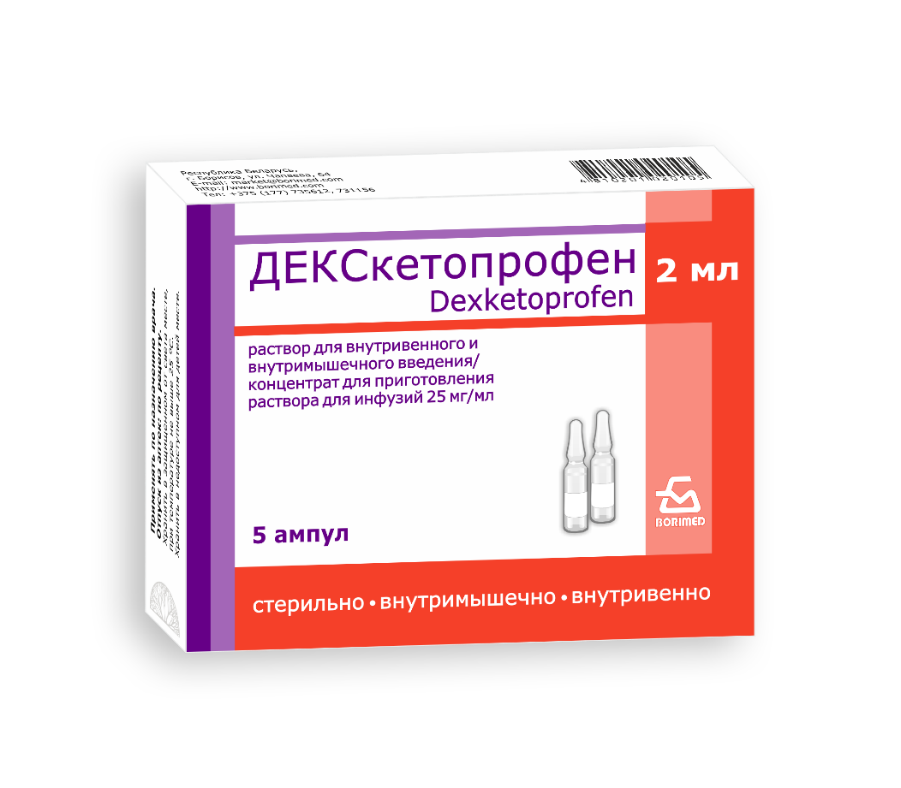 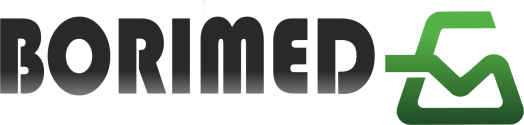 Состав на 1 ампулу: 
действующее вещество: декскетопрофен (в виде декскетопрофена трометамола) — 50 мг; вспомогательные вещества: этанол (спирт этиловый) 96 %, натрия хлорид, натрия гидроксида 1 М раствор, вода для инъекций.
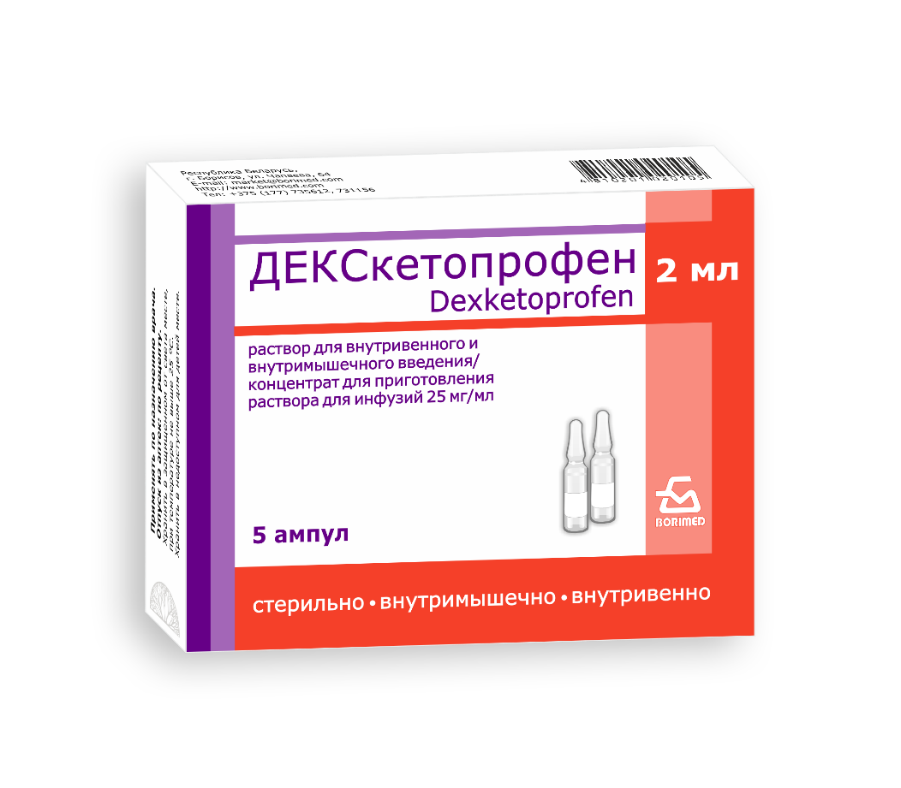 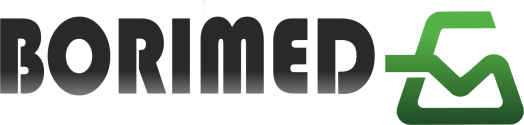 ДЕКСкетопрофен Аналоги
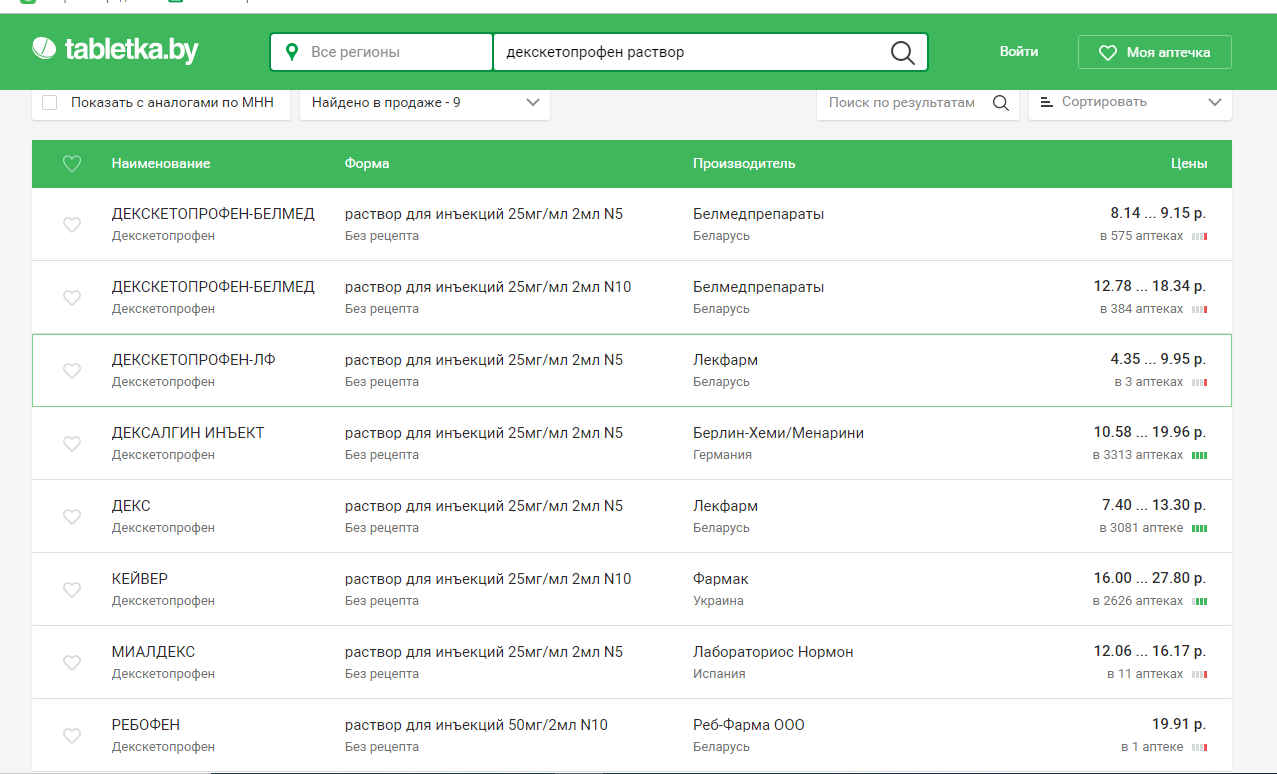 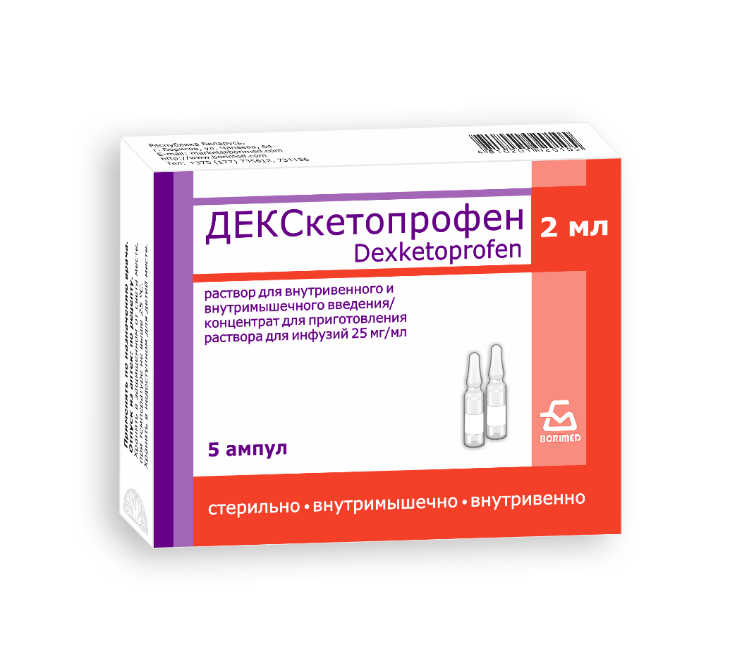 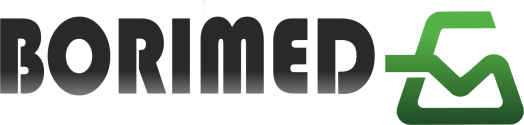 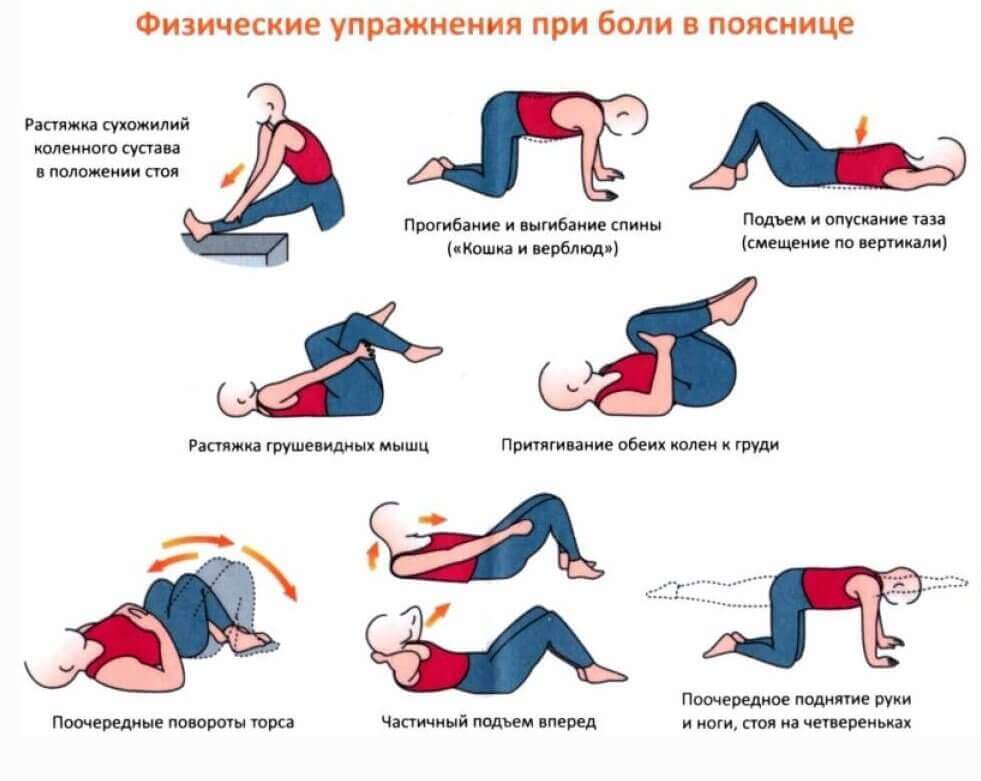 ЖИЗНЬ БЕЗ БОЛИ
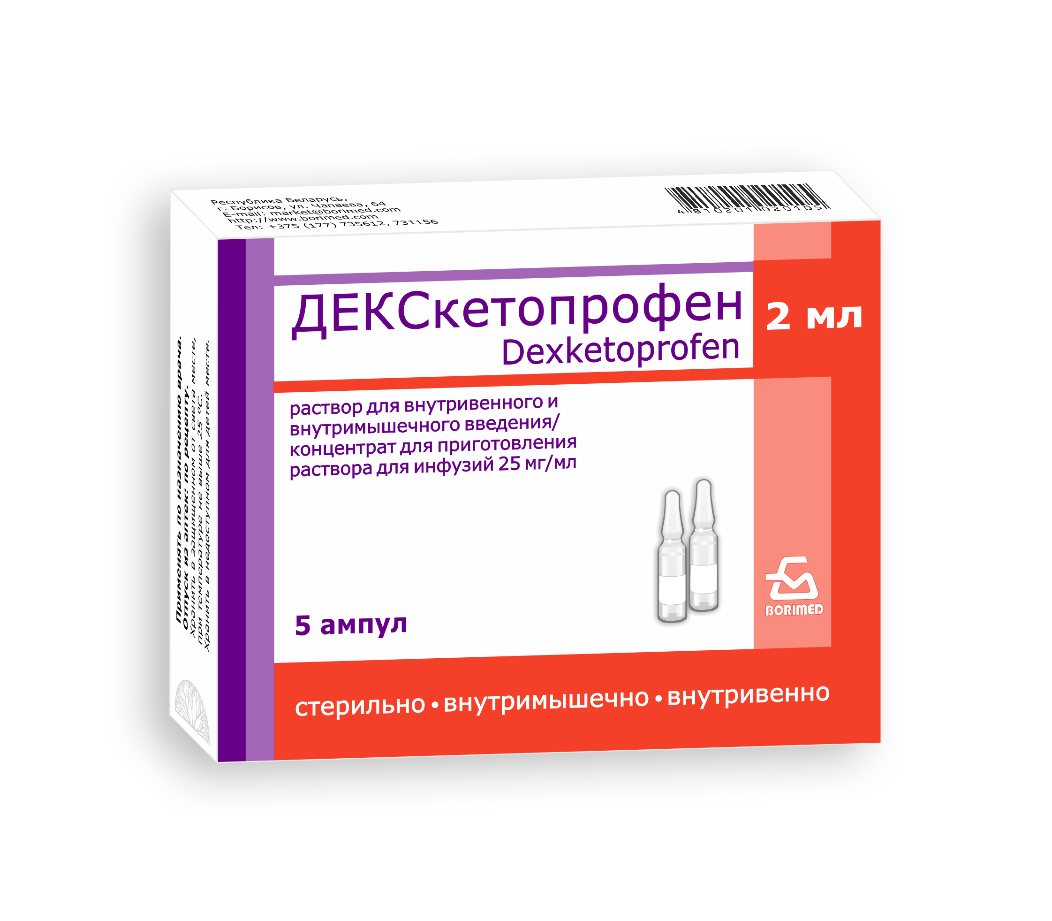 Способ применения и дозы
Информация о производителе
Открытое акционерное общество 
«Борисовский завод медицинских препаратов», 
Республика Беларусь, Минская обл., г. Борисов,
ул. Чапаева, 64, тел/факс +375(177) 767196, 731156
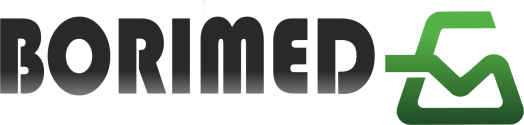 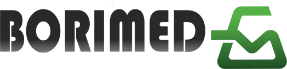 Спасибо за внимание !         www.borimed.com
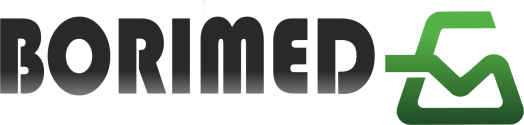